NEPRAVILNOSTI U JAVNIM NABAVKAMA
16. maj 2018. godine
PRIMJERI NEPRAVILNOSTI
Pregovarački postupak bez objave obavještenja – neopravdana primjena
Cijepanje 
Kriteriji za vrednovanje – pogrešan odabir - principi
Kriteriji za kvalifikaciju – pogrešan odabir - principi
Nezakonite tehničke specifikacije
KZ – rok za prijem ponuda 2 dana
Razlika roka za prijem ponuda i roka za preuzimanje TD
KZ – nije objavljeno obavještenje o nabavci
PRIMJERI NEPRAVILNOSTI
Aneks ugovora 
Vrijednost ugovora prelazi vrijednosni razred u odnosu na provedeni postupak
Ne zahtijeva se pojašnjenje neprirodno niske cijene u slučaju kada je to obaveza ugovornog organa
Propuštanje roka za objavu obavještenja (dostavu izvještaja)
Pogrešan odabir glavnog i dodatnog predmeta nabavke (CPV)
Zahtjev da izjava za član 45. ZJN ne može biti starija od 15 dana od dana objave obavještenja o nabavci
PRIMJERI NEPRAVILNOSTI
Primjena preferencijala za robu iz CEFTA-e
Odabir zaključenja OS sa više ponuđača, pa se OS zaključi samo sa jednim ponuđačem (i obratno) – nemogućnost objave obavještenja o dodjeli ugovora
Zahtjev da potvrda o uredno izvršenim ugovorima mora biti izdata od UO
Kombinacija objave TD na Portalu javnih nabavki i drugih načina preuzimanja TD
Neobjavljivanje plana nabavki
PRIMJERI NEPRAVILNOSTI
Objava i drugih akata na Portalu javnih nabavki „na mjestu“ gdje se objavljuje TD (npr. obavještenje o rezultatu postupka koje ponuđači neće moći preuzeti jer je rok za prijem ponuda istekao)
Traženje garancije iako je nabavka ispod 100.000,00 KM
Zahtjev da svaki član grupe ponuđača ispunjava uslove (ekon. i tehn.) 
Neobjavljivanje odluka na web stranici UO
Neobjavljivanje TD na web stranici UO za pregovarački bez objave obavještenja
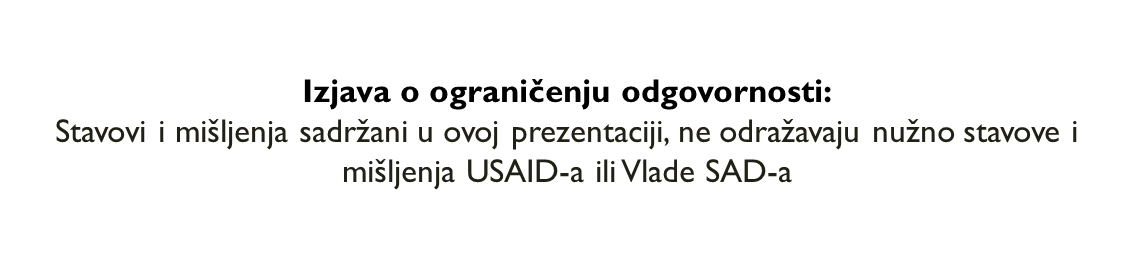